Bit Vectors
Formal Methods Foundation
Baojian Hua
bjhua@ustc.edu.cn
Motivation: theory
Are these satisfiable?
Satisfiability modulo theory (SMT)
SAT
Theory
Solvers
SMT
Equality + UF
Arithmetic
Bit-vectors
…
Motivation
// A notorious bug in early JDK (reported in 2006, 
// existed in JDK for nearly 10 years).
// The standard binary search (java.util.Arrays):
// By Joshua Bloch.
int binarySearch(int[] arr, int target){
  int low = 0, high = arr.length-1;
  while(low <= high)
    int middle = (low+high)/2;
    if(arr[middle] == target)
      return middle;
    if(arr[middle] > target)
      high = middle - 1;
    else
      low = middle + 1;
  }
  return -1;
}
Motivation
// Isn’t this the standard textbook algorithm?
int binarySearch(int[] arr, int target){
  int low = 0, high = arr.length-1;
  while(low <= high)
    int middle = (low+high)/2;
    if(arr[middle] == target)
      return middle;
    if(arr[middle] > target)
      high = middle - 1;
    else
      low = middle + 1;
   }
   return -1;
}
Bit vector
Bit vector, cont’
Bit vectors: the syntax
o: a group of binary operators
Examples in Z3:
x, y = BitVecs(‘x y’, 32)
solve(x==1, y==3, x&y ==0)
Semantics: bitwise operations
The bitwise operations are easy and straightforward
Extensions of the single-bit operations
Semantics: arithmetic operations
Example (for l=8):
<11001000>U = 200
<11001000>S = -56
Semantics: arithmetic operations
Semantics: arithmetic operations
BV
Z
Semantics: arithmetic operations
Semantics: arithmetic operations
Decision procedures for bit vectors
Motivation
T
T
F
T
Motivation
Bit vectors are represented by the corresponding propositions
Bit vector operations are compiled to the semantically equivalent operations on propositions
Also called constraints
These constraints are handled by a SAT
This is the bit-blasting algorithm
Bit-blasting algorithm
C = {}; // a set of all generated constraints

// two main passes:
// 1. blast each proposition;
// 2. generate constrains
bitBlast(P){
  // convert the proposition to atomic bools
  blastProp(P);
  // generate constraints
  genConsProp(P);}
Bit-blasting algorithm:pass #1: blasting
Bit-blasting algorithm:pass #1: blasting
// genCons() will generate constraints
blastExp(e){
  if e is x:
    // a vector of boolean variables
    return (b0, b1, …, bn); 
  if e is c:
    return (b0, b1, …, bn);
  if e is e1+e2:
    (b0, …, bn) = blastExp(e1);
    (c0, …, cn) = blastExp(e2);
    return (d0, …, dn);  // attach to e1+e2
  // other cases are similar
}
Blasting example
∧
=
g0, …, gn
f0, …, fn
∧
&
1
=
=
y
x
c0, …, cn
b0, …, bn
b0, …, bn
d0, …, dn
x
1
y
2
e0, …, en
d0, …, dn
Bit-blasting algorithm:step #2: generating constr’
Bit-blasting algorithm:step #2: generating constr’
Constraint generation example
∧
f0=g0, …, fn=gn
=
f0=b0∧d0, …, fn=bn∧dn
g0, …, gn
f0, …, fn
∧
&
1
b0=c0, …, bn=cn
d0=e0, …, dn=en
g0=T, …, gn=F
=
=
y
x
c0=T, …, cn=F
c0, …, cn
b0, …, bn
b0, …, bn
d0, …, dn
x
1
y
2
e0=F, e1=T, …, en=F
e0, …, en
d0, …, dn
Constraint generation example
Bit-blasting algorithm, cont’
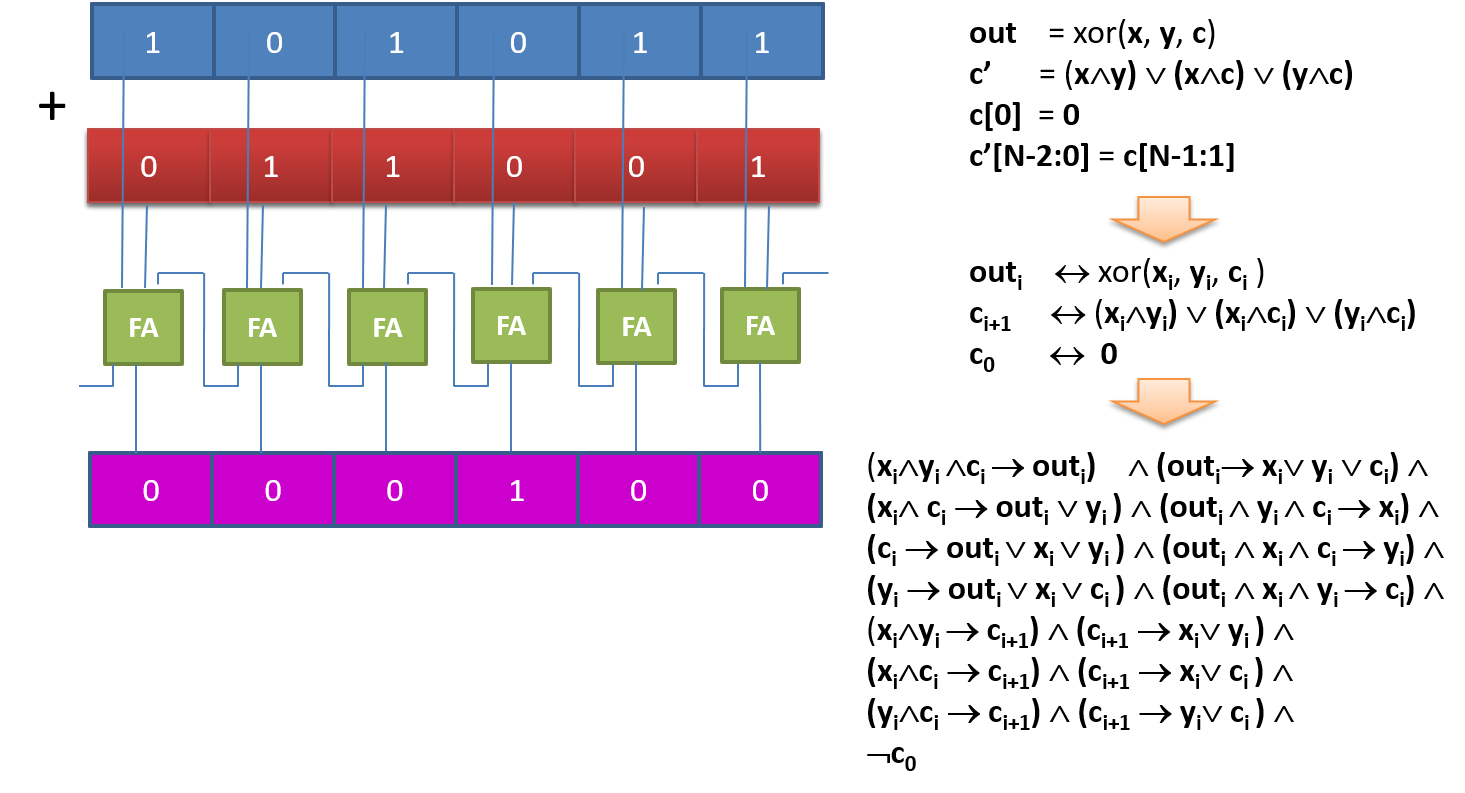 Bit-blasting algorithm, cont’
Incremental Bit Blasting
Motivation: the complexity
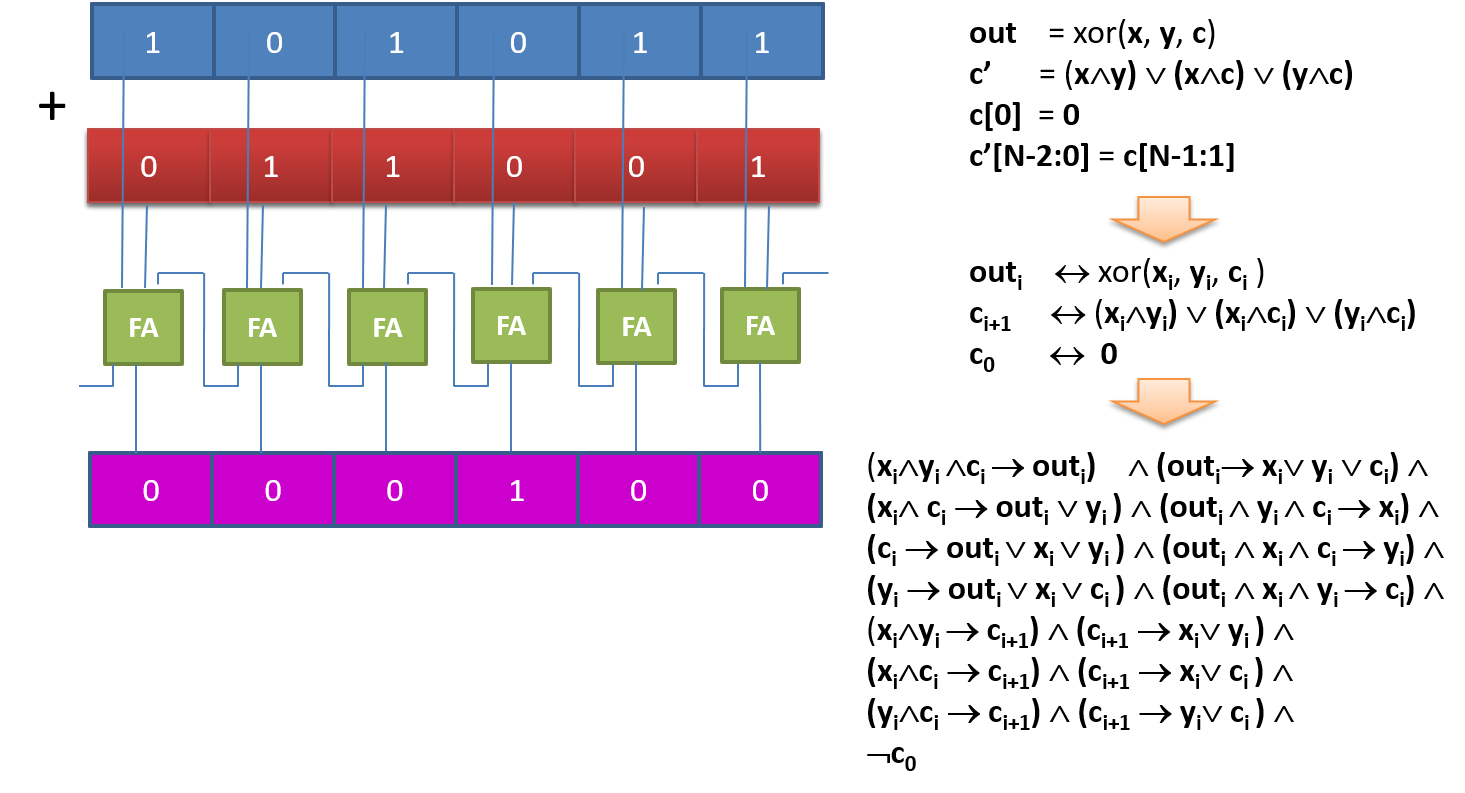 x*y =
y
Motivation
Incremental Algorithm
Analyze the “easier” part
This is called an incremental algorithm. Essentially a lazy strategy.
solve
SAT
Analyze the “hard” part
UNSAT
finished
Bit-vectors applications
#1: Fermat‘s last theorem
solver = Solver()
a, b, c = BitVecs(‘a b c’, 64)

magic = 0xffffffffffff0000
solver.add(a&magic == 0)
solver.add(b&magic == 0)
solver.add(c&magic == 0)

# for simple case: n=3
solver.add(a*a*a + b*b*b   
     == c*c*c)
solver.check()
Summary
Bit vectors offer a natural abstraction for fixed-width numbers in CS
not only integers, but also reals
Thus very convenient to reason about computer programs
to discuss more in future lectures